Teachings for Exercise 1E
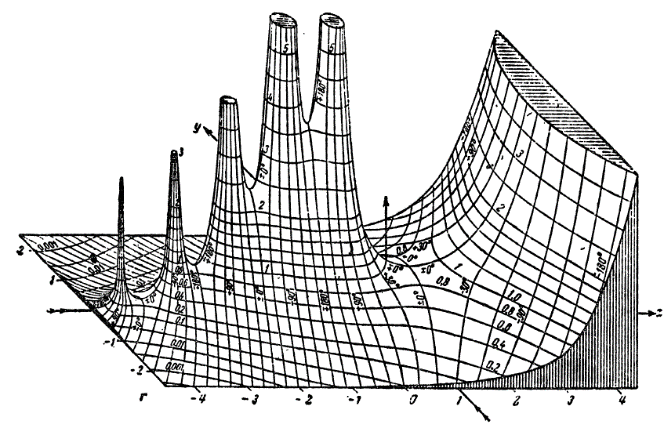 Algebraic Expressions
Simplify
Find a factor which is a square number, which you can then square root
Make sure that what you write is clear…
Simplify the numerator
Simplify the whole fraction
1E
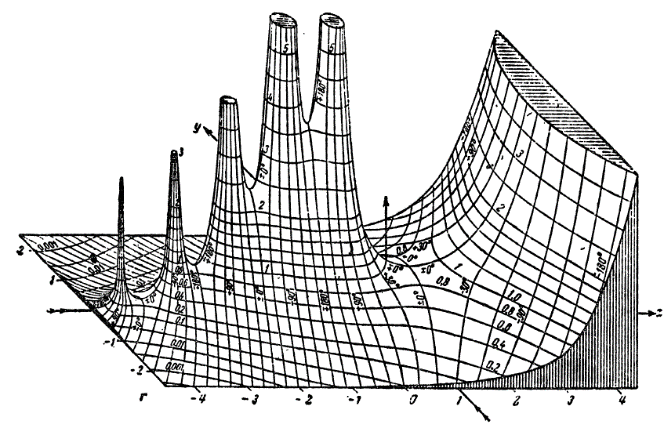 Algebraic Expressions
Simplify
Try to find a common factor
Square roots can be worked out
Simplify
1E
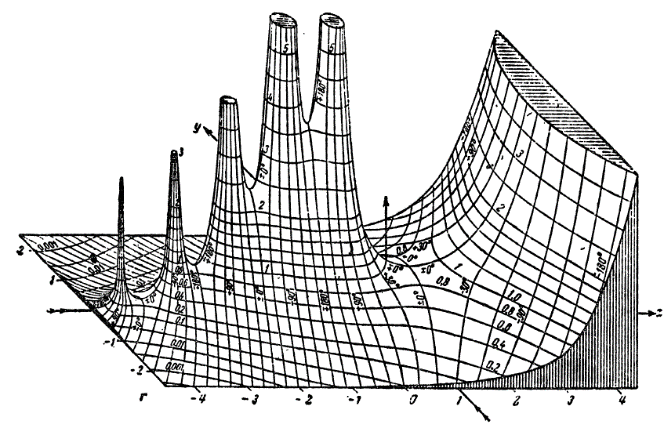 Algebraic Expressions
Expand and simplify if possible
Multiply out
Multiply out
Group together like terms. Calculate root 9
Simplify
1E